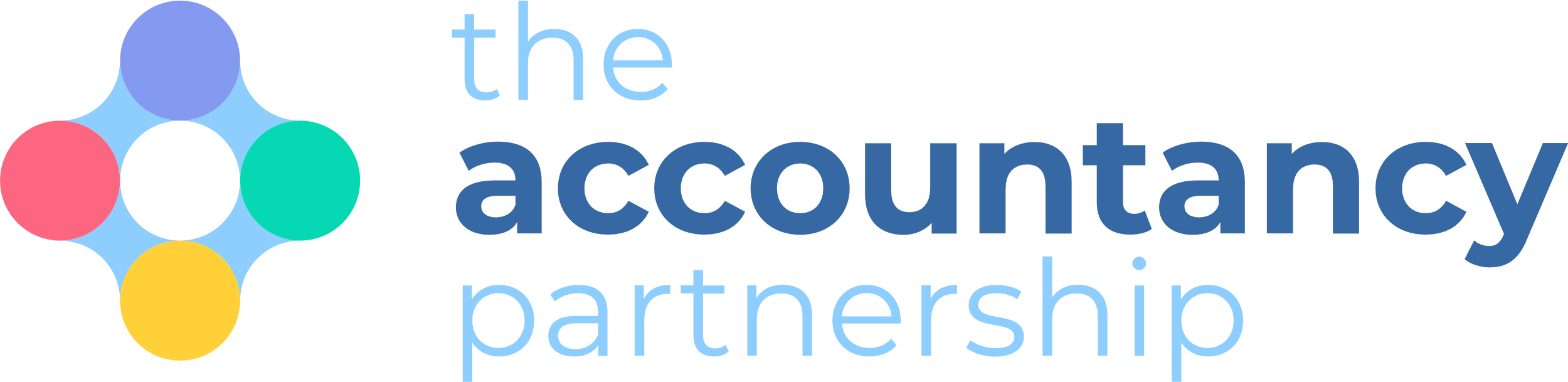 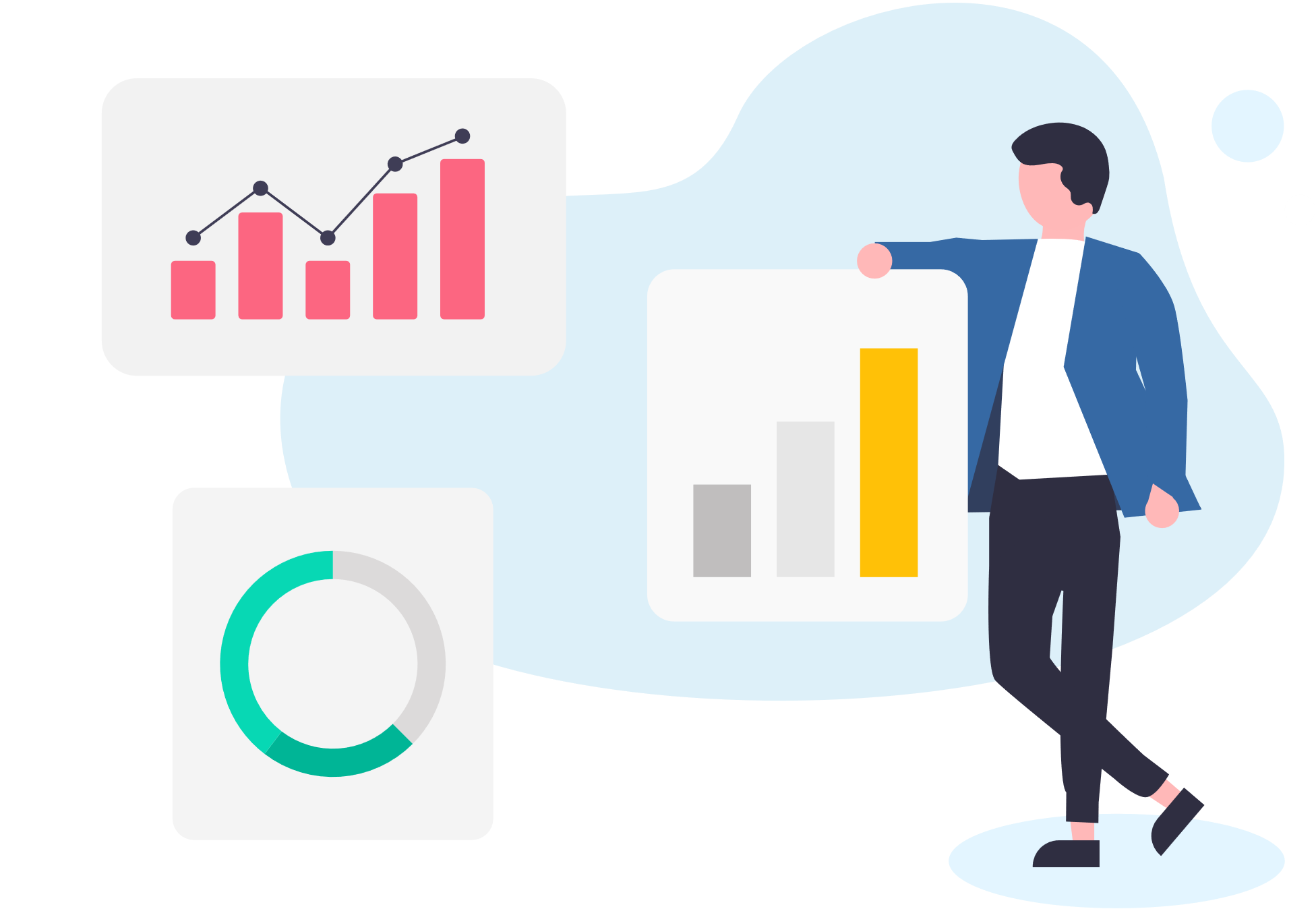 Pitch deck template
theaccountancy.co.uk
[date]
What’s inside?
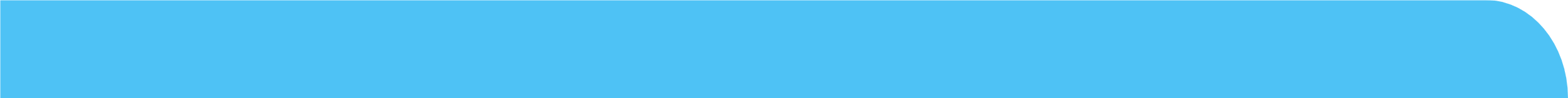 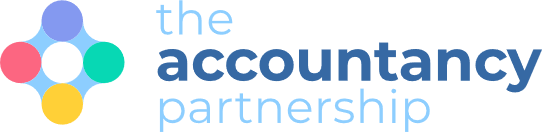 Company Information
[Tell your audience who you are and what you do.]
Areas to include:
 Company name
 Logo
 Contact information
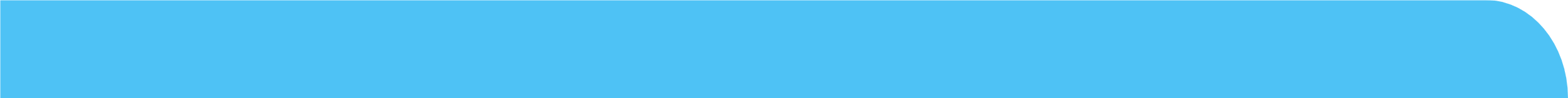 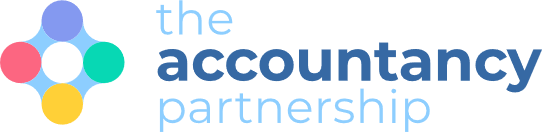 | 3 |
The Problem
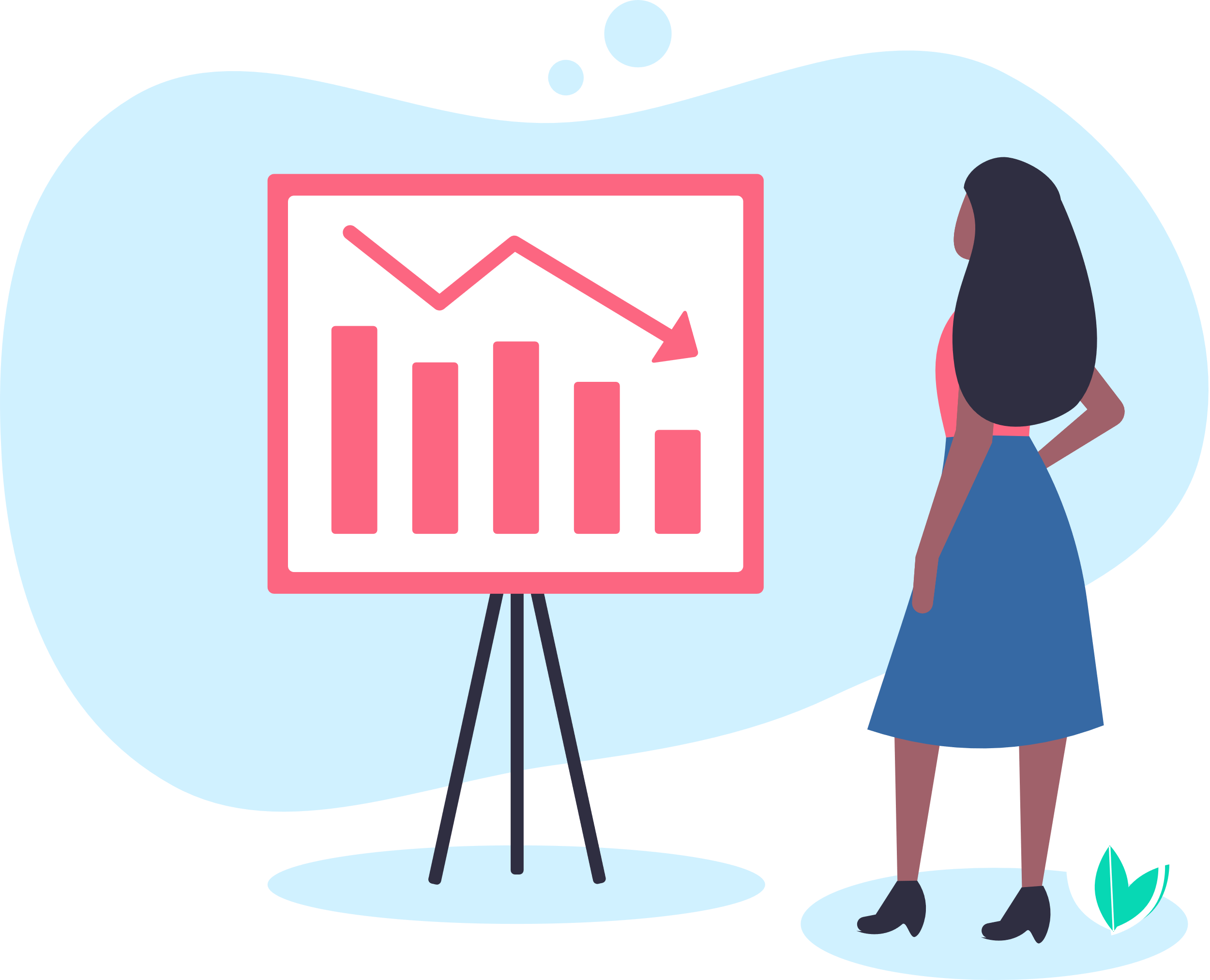 Chances are you came up with the idea for your startup because there was a gap in the market or the product or service you wanted to use just didn't exist. 

[Explain to your audience what problem you are solving and why it is important.]
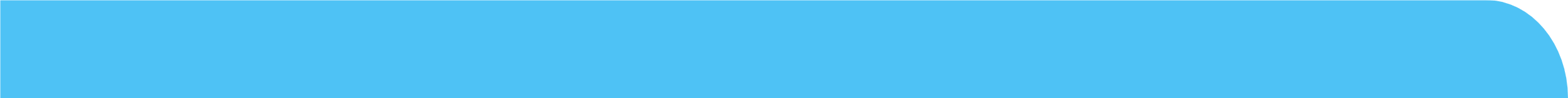 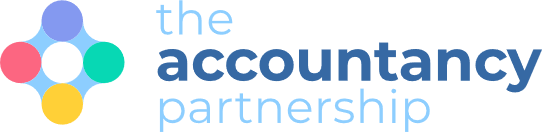 | 4 |
The Solution
How does your product or service solve the problem? 

What does it do that nothing else on the market can achieve?
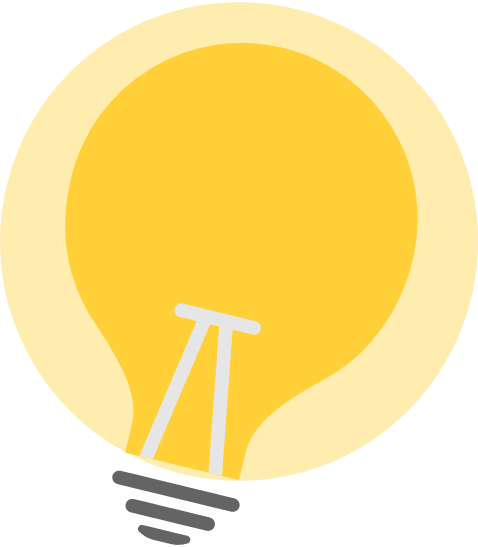 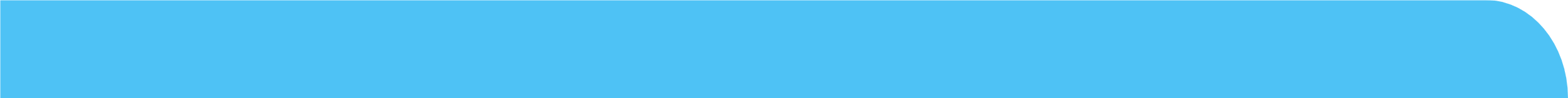 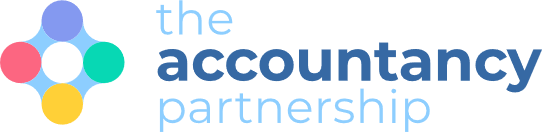 | 5 |
The Product
The purpose of this slide is more than just simply re-stating the 'solution' from the earlier section. You need to cover in detail:
 What your product does
 How it works
 What the key features are
 What future improvements (if any) do you have in the pipeline

[If you have any images of your product or even a short video clip of it in use, then this is where to add it!]
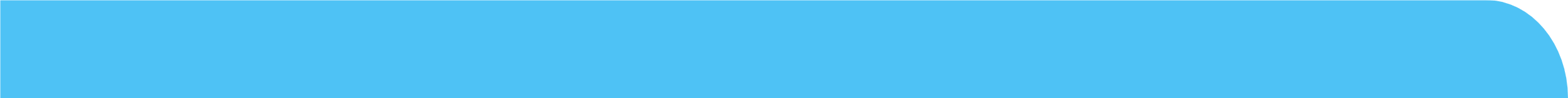 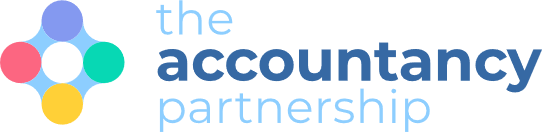 | 6 |
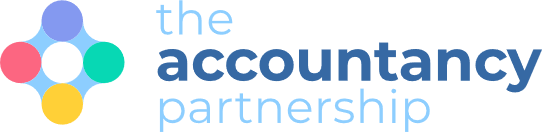 Market Opportunity
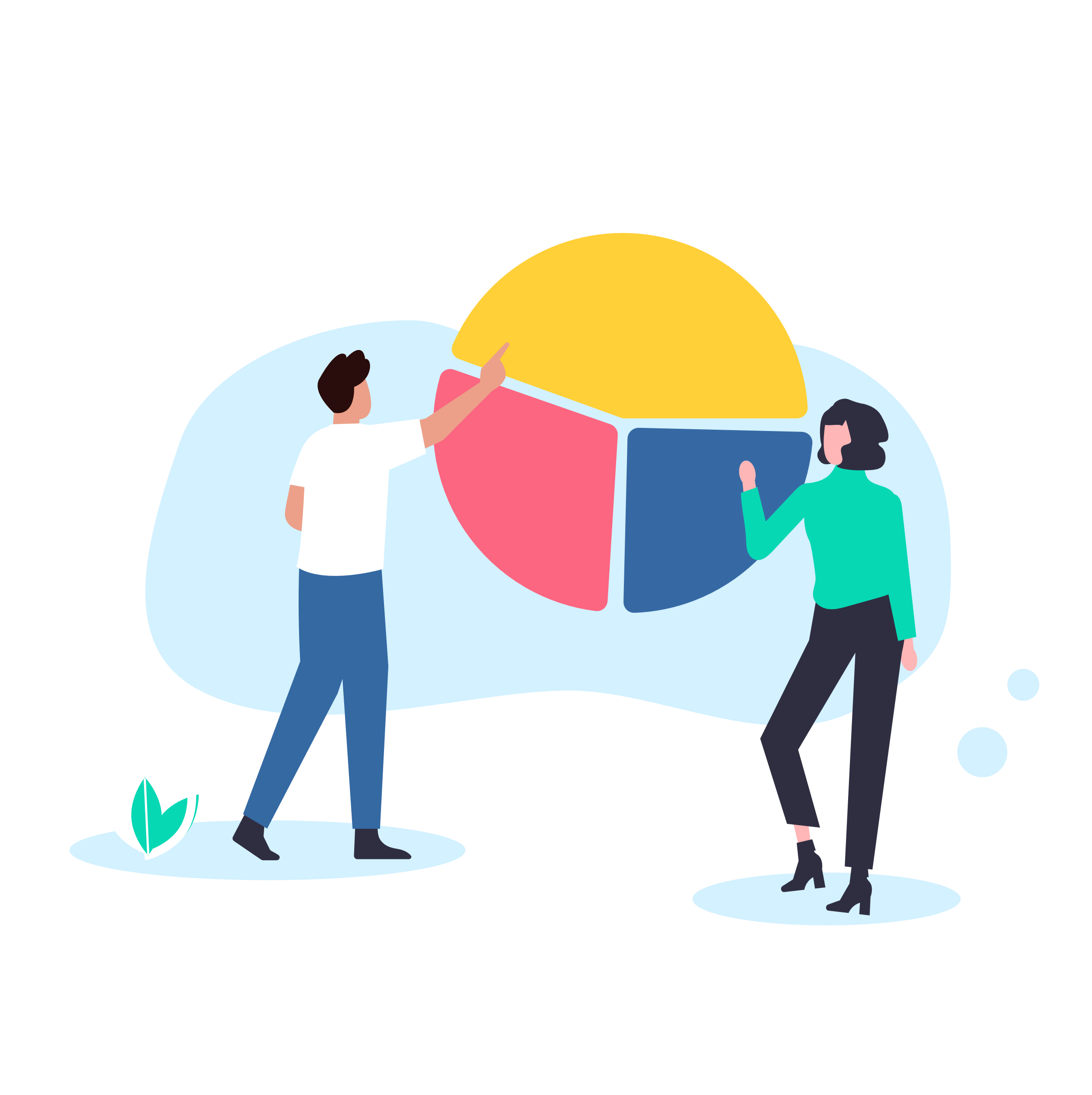 [Focus on the size of the market that exists for your product.]

It's important that you don't just pluck these figures out of thin air. Attach credible sources and market trends to your findings.
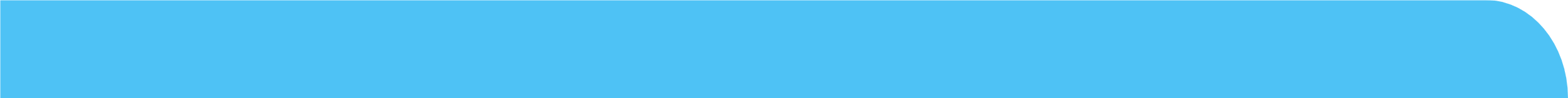 | 7 |
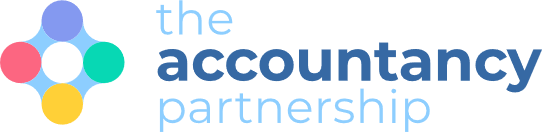 The Competition
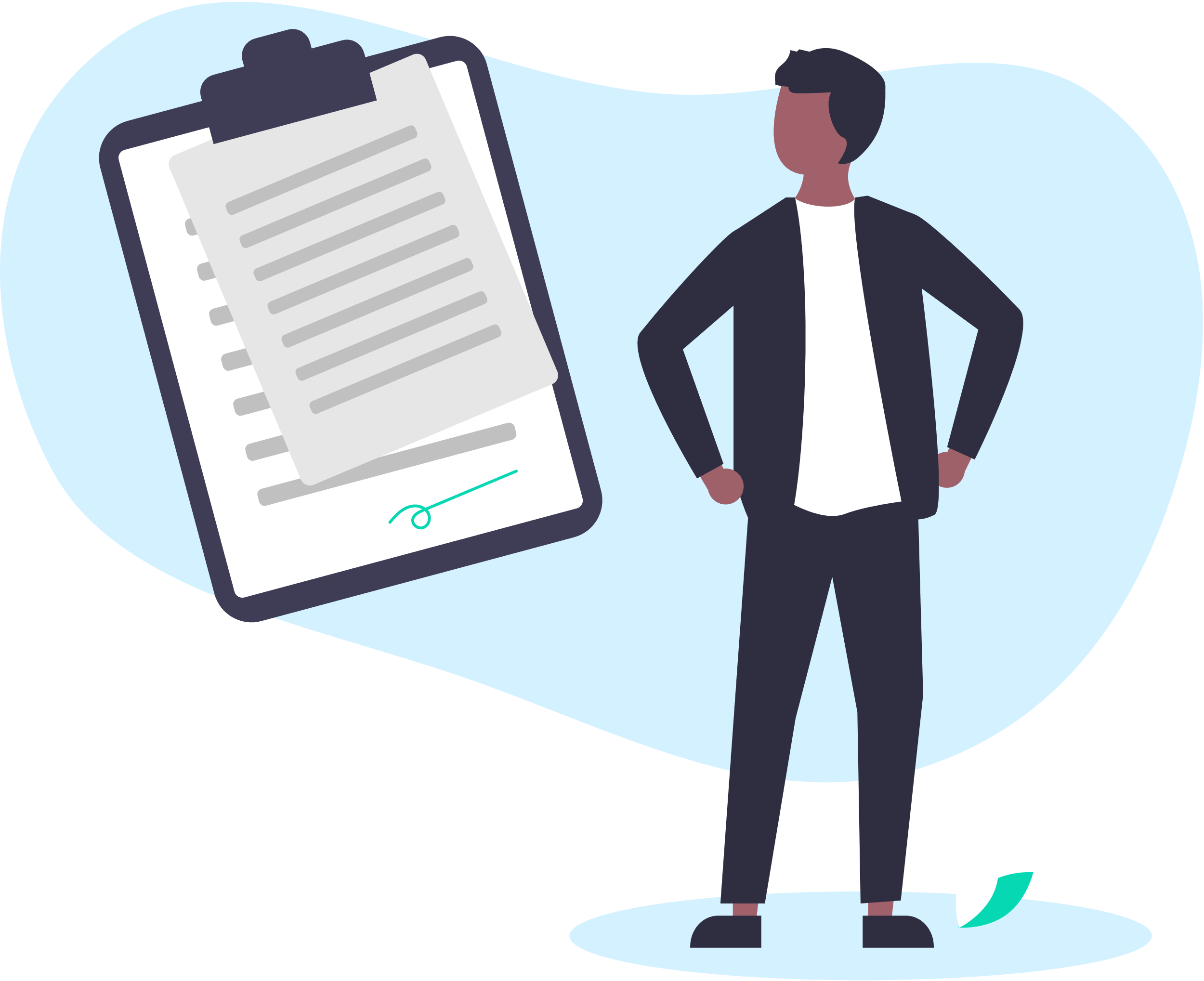 Who else offers a solution to the problem you have identified? 

[Even in the most niche of industries, you are going to have at least one or two competitors.]
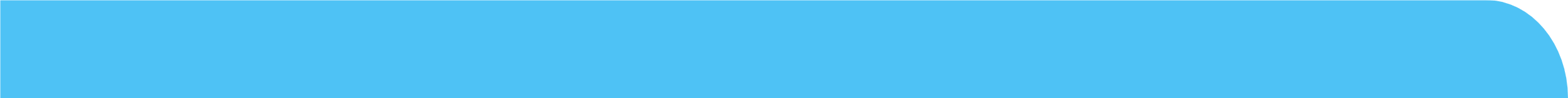 | 8 |
Competitive Advantages
You could rephrase this title as 
'why you should invest with me and not a competitor'. 


[Focus on what makes you or your company different.]

Do you have a team of highly qualified individuals? 

Can your product do something that nothing else on the market is capable of?
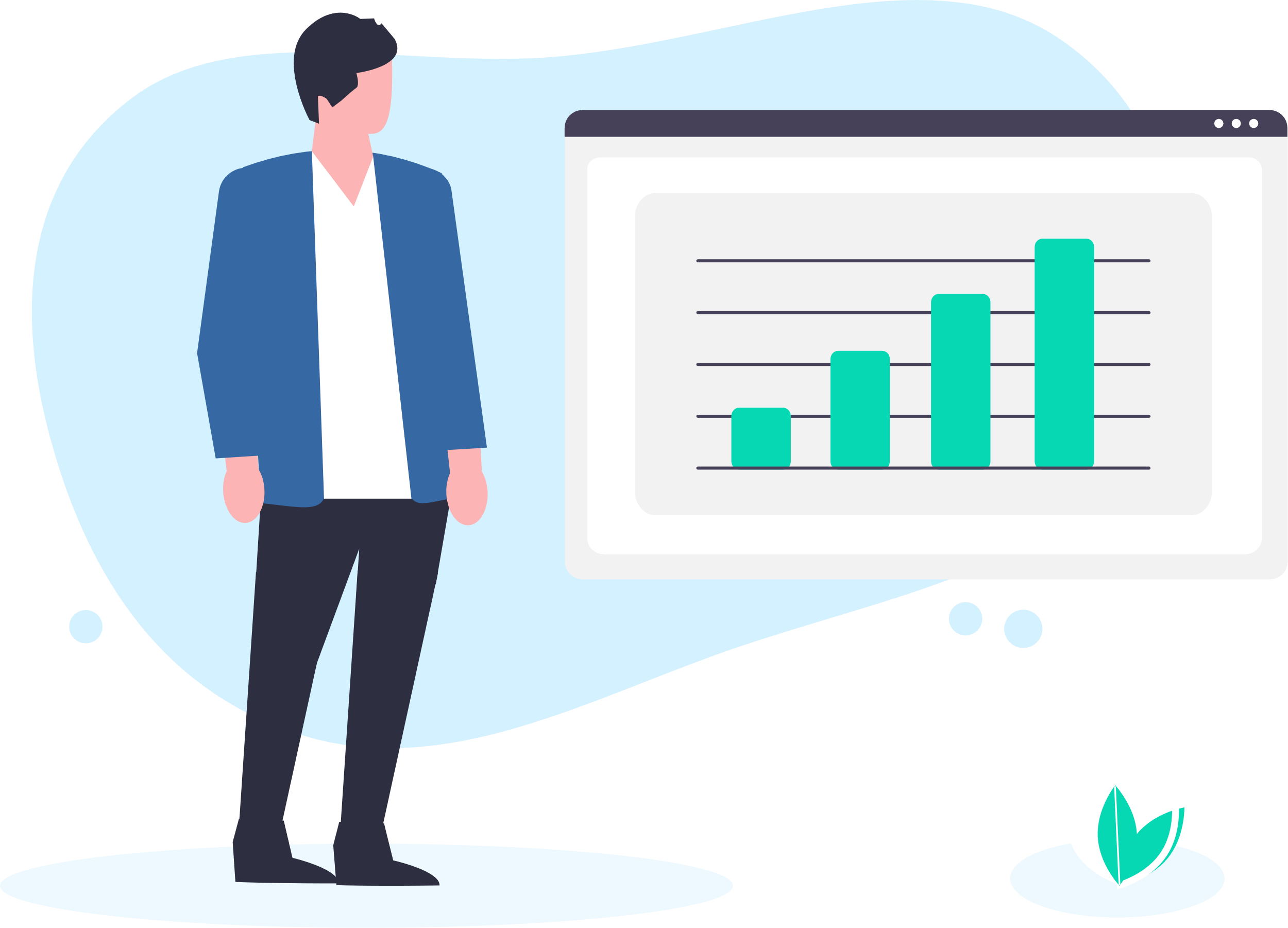 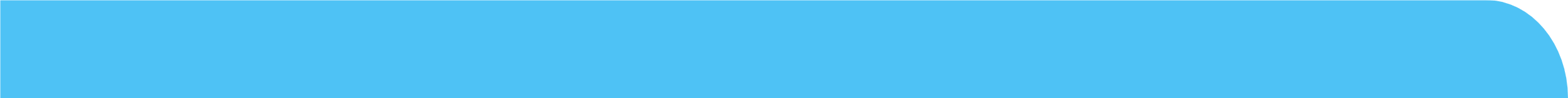 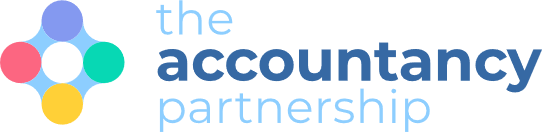 | 9 |
Traction
This is a measure of what growth you have since your launched your business idea. 

You might not yet have any customers but you should still be able to provide an investor with an expectation of the demand for your product.
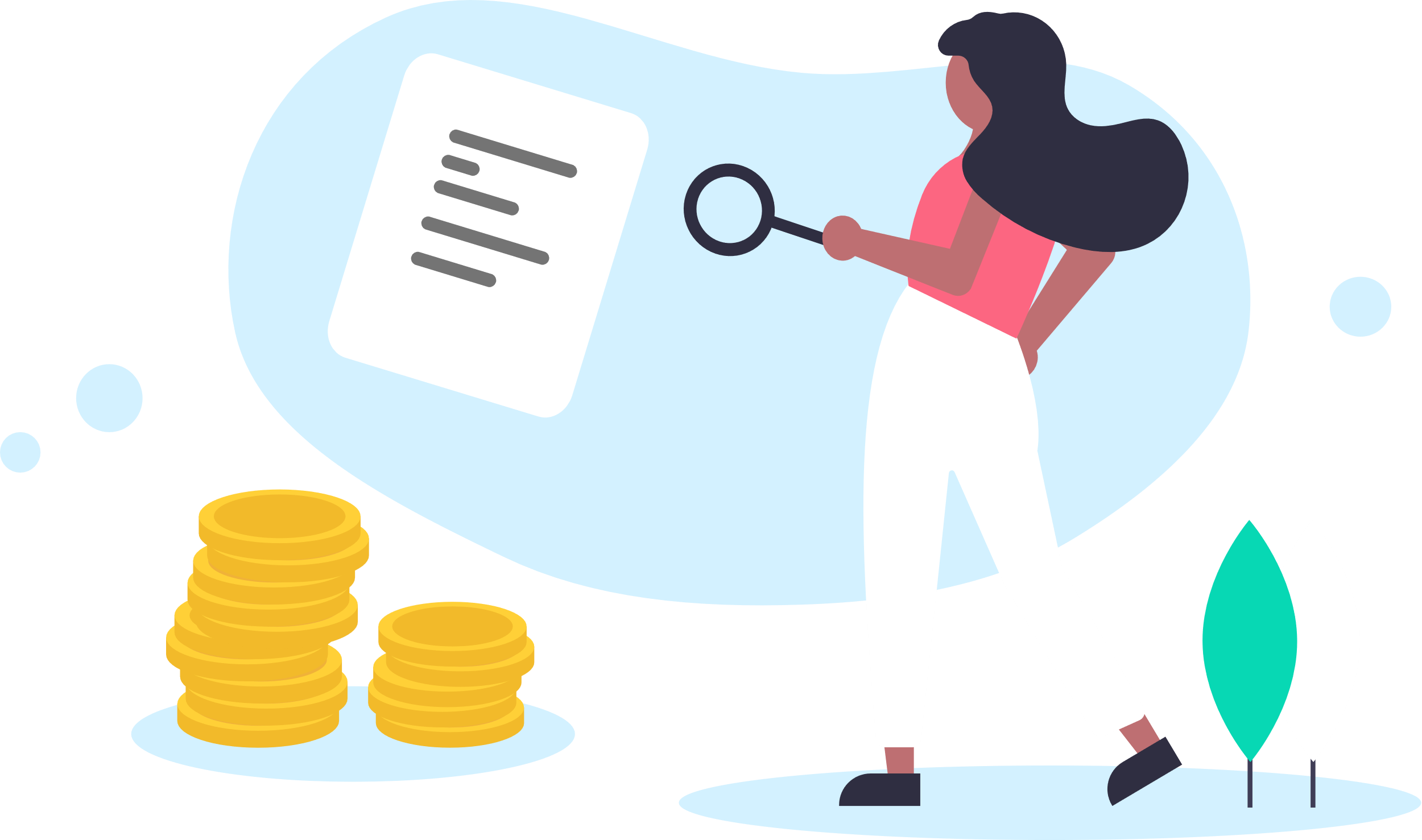 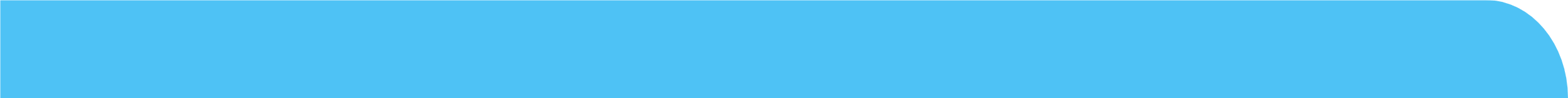 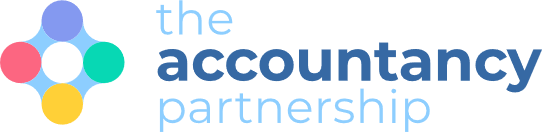 | 10 |
The Business Model
Investors are going to pay special attention to this part of the presentation. 

They want to know what revenue you are forecasting and what the level of sales will look like in the future months and years.
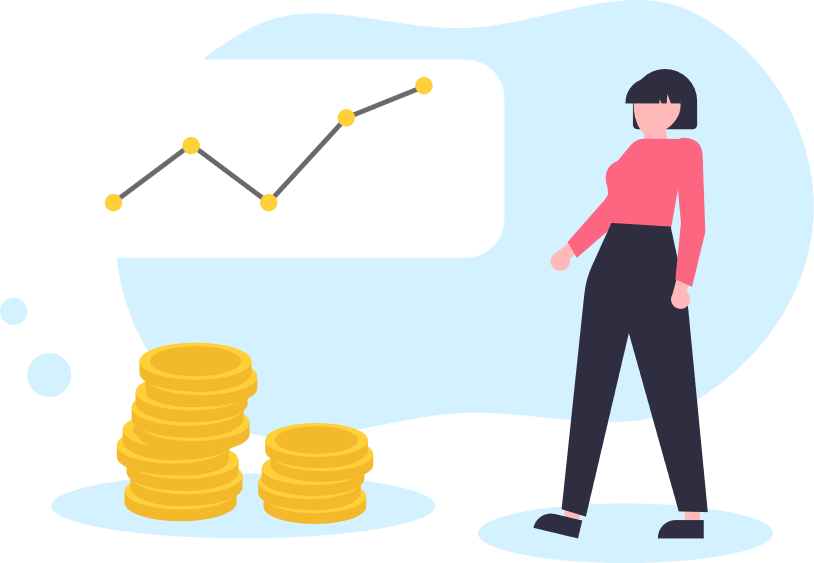 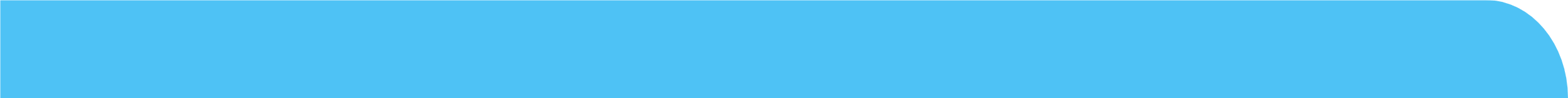 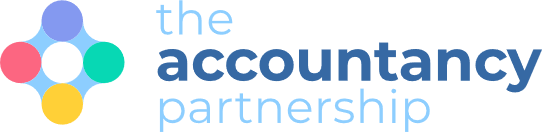 | 11 |
Investment
What level of investment do you already have and who has invested? 

If you have already secured funding from other sources, then make sure you list it here. Investors are encouraged by others individuals and companies that have backed a likely winner. 

You will also need to list what investment you are looking for and what you plan to do with it. It doesn't have to be an extensive spreadsheet of itemised categories, but you do need to set out a general plan.
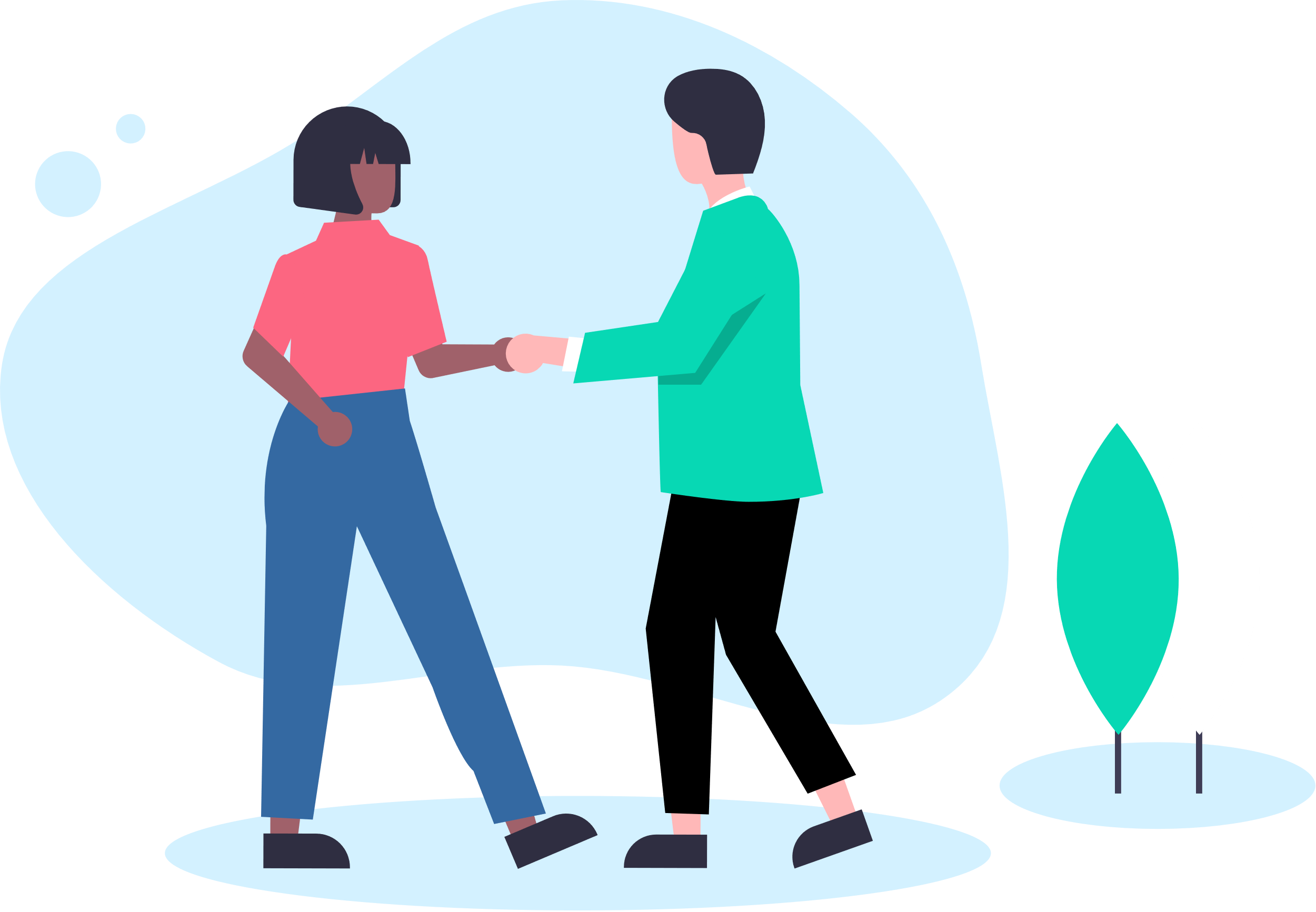 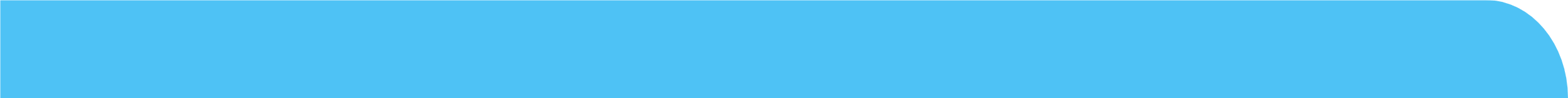 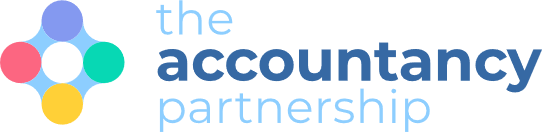 | 12 |
Meet The Team
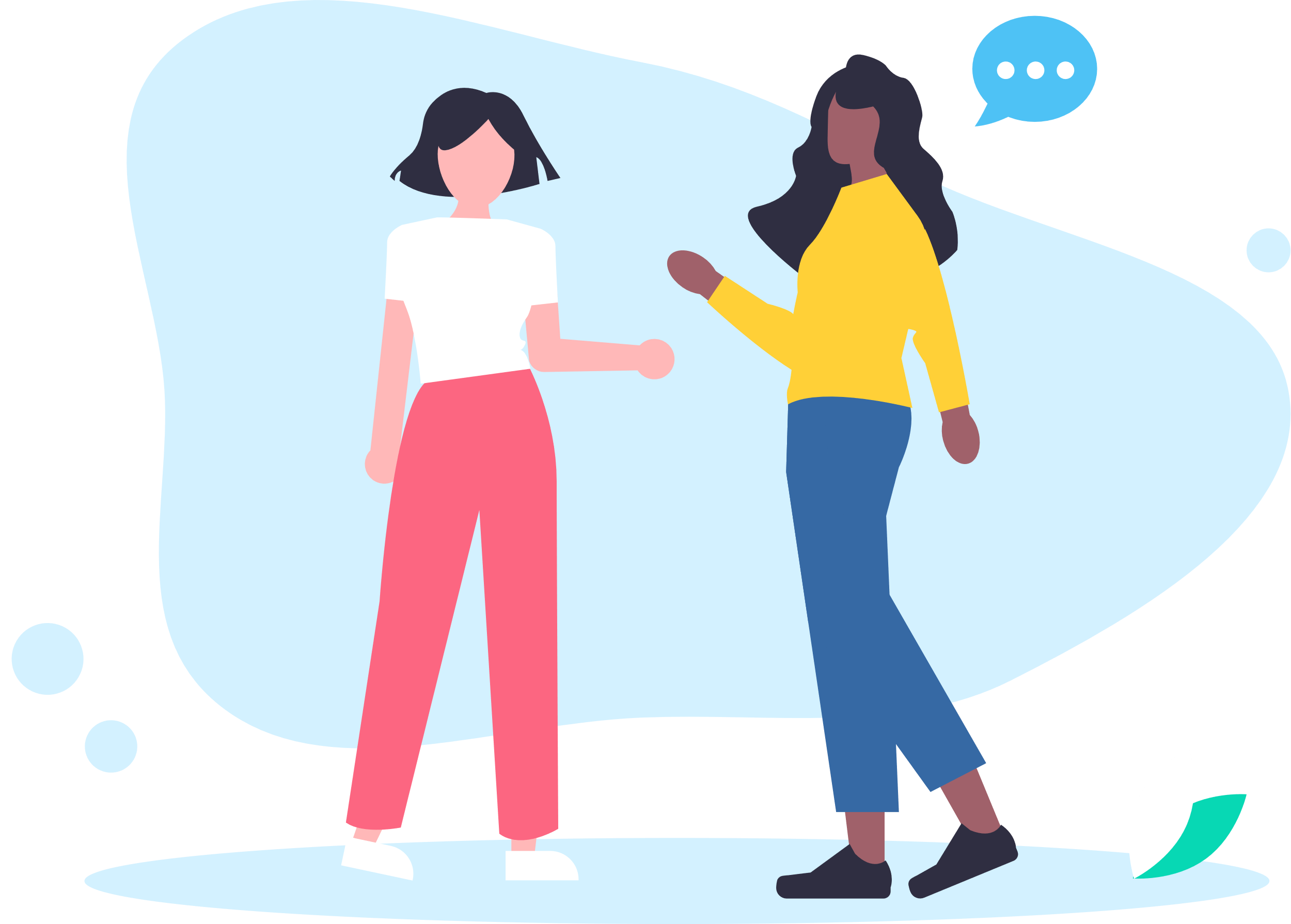 Unless you are launching this venture on your own, you will have a team of people who are going to be involved. 

[Provide some background on all of the key individuals (including you).]

What are your and your team's experience and expertise?

 Why is this business going to be a success?
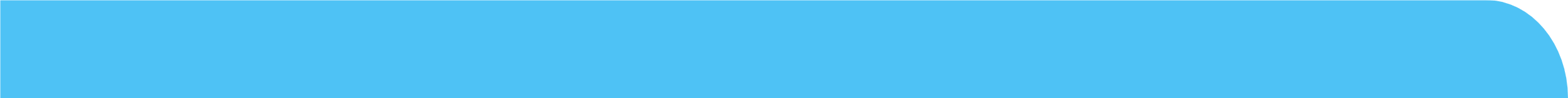 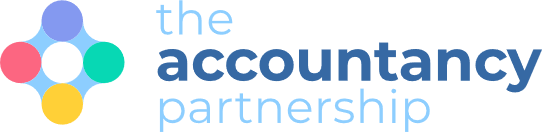 | 13 |
Thank You
Treat this as a closing summary; possibly including a key message or brand tagline. 

[You also want to make sure you've listed your contact details and company information again in case investors want to get in touch with you.]
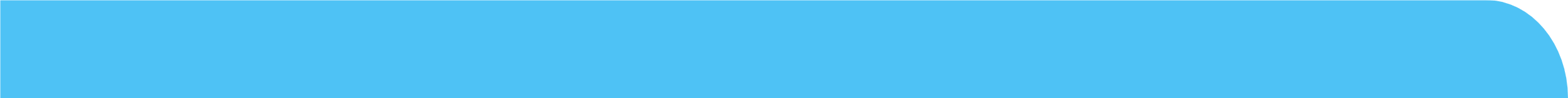 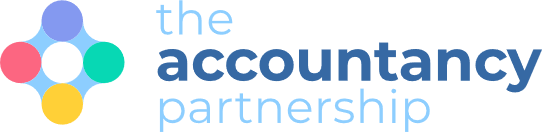 | 14 |